GOVERNMENT SECTORBUSINESS MAIL - USE ECONOMYFOR THE FIRST TIME
January 2024
Introducing economy
When you want to test using Economy for the first time
We have introduced a new product that provides the cheapest mail tariff ever by introducing a delivery window of between 1 and 4 working days after handover to Royal Mail
We do this by utilising Mailmark technology which means we can take an economy letter at the same time we’re delivering another item to the same address
This is how we can provide it at this cheaper price point as it might take a bit longer to reach a household
This new cost effective service caters for high volume mailings as well as smaller volumes
It provides customers with a competitively priced product option for mail which is less time sensitive
You can now test the economy tariff for the first time using our Test and Innovate Scheme, which allows you to trial the fall to earth of using this product
When you use the Economy product and get this discount – you will effectively be paying c15% less than the standard business mail tariff
The volume cap (500k) can be split between Advertising Mail and Business Mail but each product requires a separate application
2
BUSINESS mail
Test and Innovate Incentive for Economy mail
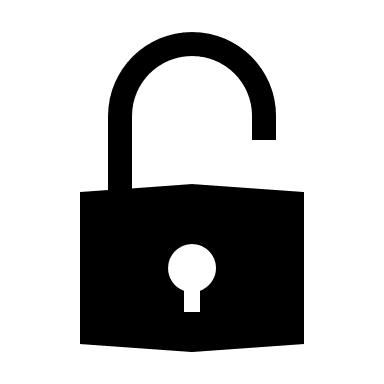 5%
WHO IS IT FOR?
TO QUALIFY
TO APPLY
CREDIT
The minimum volume is 4,000 items. You have not used the Economy product previously. Maximum items 500k.
For when you try something new with your business mail activity.
For more information and  to apply go to www.royalmailwholesale.com
A postage credit is available on eligible business mail.
3
Full terms and conditions apply
Entry requirements
Test addressed Letter format items sent using Business Mail Economy.
We will award postage credits to support a suitable test if it’s a one off campaign, or a series of mailings.
Post a minimum of 4,000 test items to qualify (up to a maximum of 500k items).
1
3
5
2
Put in place a suitable process to measure the performance of the test and be able to share the results with us.
Send items using Royal Mail Mailmark®.
4
4
Full terms and conditions apply
Postage credits
Earn postage credits if you test Economy for the first time or use on a new mail stream for the first time.
We will offer postage credits at the 5%.
5
Full terms and conditions apply
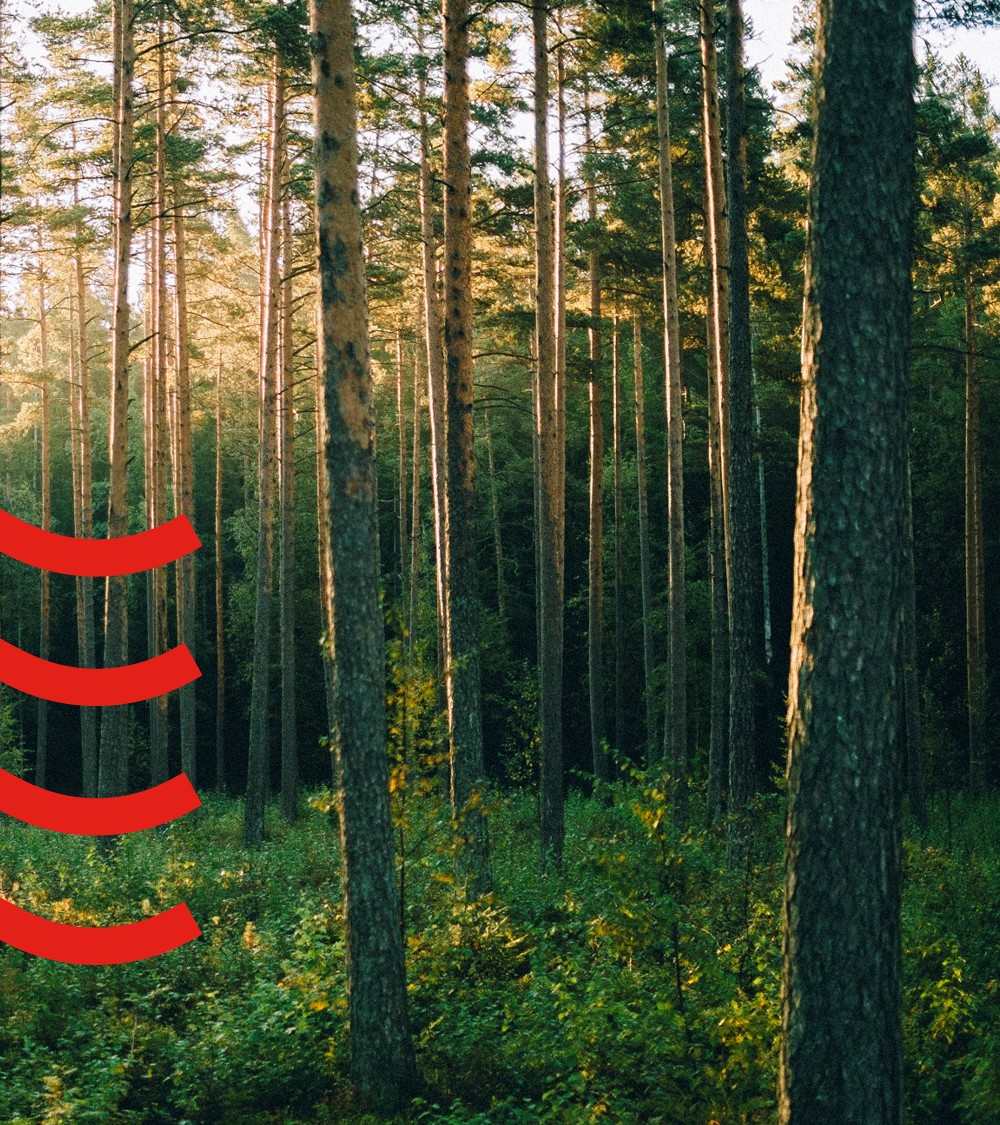 Key dates for economy FIRST Time USER TIS incentive
APPLICATIONS
FROM
LAST MAILING
DATE
APPLICATION BY
2
January
2024
17 
May 
2024
31
May
2024
6
The APPLICATION AND CREDIT process
Offer open for items posted up to May 31st 2024
Go to the application form here
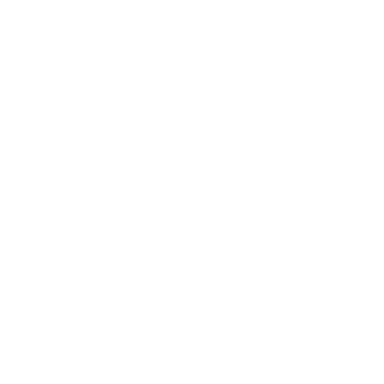 GET IN TOUCH
Speak to your Account Manager to make sure you are applying for the best incentive for your needs and to check that you meet the requirements.
VOLUME NOTIFICATION
When you have completed your activity you will need to apply to Royal Mail for your credit
WE’LL GET IN TOUCH
To discuss your application and check all the detail with you.
REDEEM YOUR 
CREDIT
Receive your credit as a voucher or have it paid into a Royal Mail postage account. Credit vouchers are valid for 12 months.
APPLY ONLINE
Use the link to the online application.  Your application can also be completed by an agent.
POST YOUR MAILINGS
Start posting your volume
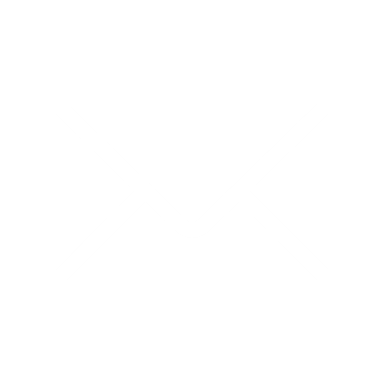 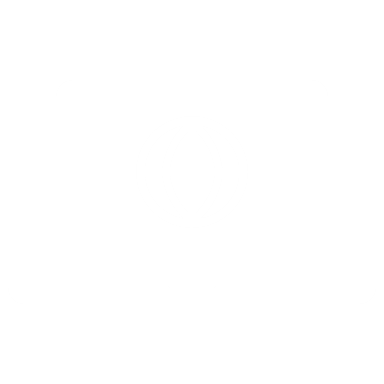 Full terms and conditions apply
[Speaker Notes: This template was inserted from Power-user, the productivity add-in for PowerPoint, Excel and Word.
Install Power-user to access thousands of templates, icons, maps, diagrams and charts with Power-user.
Visit https://www.powerusersoftwares.com/
©Power-user SAS, terms of license: https://www.powerusersoftwares.com/terms]
FREQUENTLY ASKED QUESTIONS
Can I use Advertising Mail to test Economy?
Yes, the total volume cap is 500,000 items and can be split between Business Mail and Advertising Mail. You will need to submit separate applications for both products.
Can I send manual mail items and qualify for postage credits?
No, you must use Mailmark Letters to use the Economy service.
Can I use postcard formats?
Traditional postcards are not eligible, please see the Machinable Postcard and One Piece Mailer Guide for options to use with incentives at www.royalmailwholesale.com/incentives
What will happen if my actual TIS volume is less than 4,000  items?
You will not receive any postage credit if your actual TIS volume is less than 4,000 mailing items.
How long will my postage credit vouchers be valid for?
Postage credit vouchers are valid for 12 months from date of issue.
8
Full terms and conditions apply
THANK YOU